Direction générale de l’offre de soins
Le forfait appui à la chimiothérapie en HAD* :
*Sous réserve de la publication de l’arrêté
Décryptage : 320€ par patient adressé le 1er mois, puis forfait de 120€ mois/patient dès lors qu’au moins une journée d’administration du traitement est réalisée en HAD dans le mois
M1 = 320€
M2 = 120€
M3 = 120€
M4 = 120€
680€
Exemple : 

Forfait pour un patient 4 mois en chimio (non nécessairement consécutifs dans l’année)
OK chimio
SI
Suivi
Adressage
OK chimio
SI
Suivi
OK chimio
SI
Suivi
OK chimio
SI
Suivi
Pour le patient adressé
Pour un patient qui est pris en charge en HAD pour 4 mois de TMSC, l’adresseur percevra 680€. Le forfait s’adapte en fonction du nombre de mois de traitement du patient (M2, M3, M4, etc…).
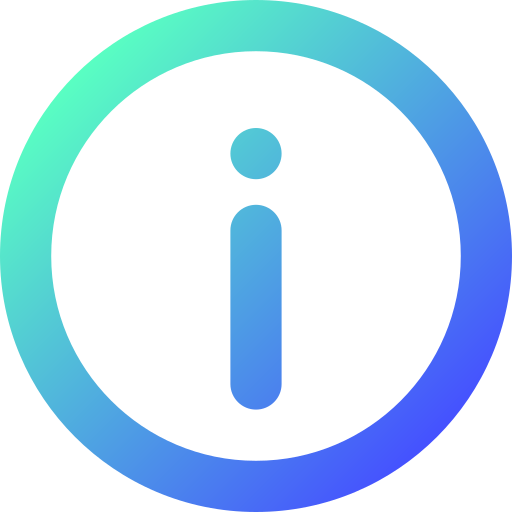 1
10/04/2025